Heartily Welcome to all
NCSC 2016Focal ThemeScience, Technology and Innovation for Sustainable Development
State Level Orientation Workshop
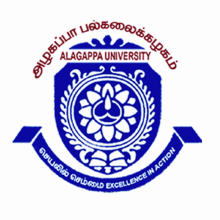 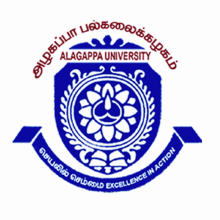 I am
Prof.C.Govindasamy
Department of Oceanography and Coastal Area Studies
School of Marine Sciences
Alagappa University
Thondi Campus – 62 409

Email: drcgsamy@gmail.com
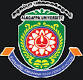 In Biological System,
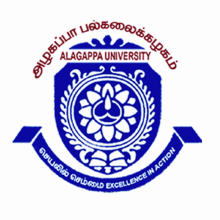 that, species is more powerful and very dangerous species
in the world.
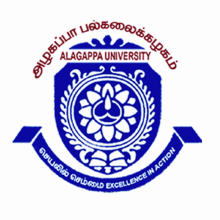 Genus: Homo
Species: H. sapiens
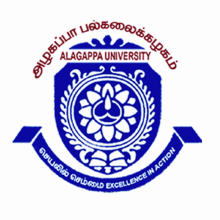 A Teacher Formula
out let	         Teaching           Inlet	learning
Teacher 		 Students		 Knowledge
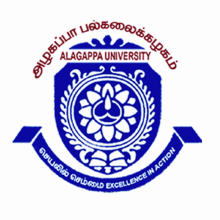 Light 		                CO2		
2.   Primary Teacher       High School Teacher
	     H2O			 Nutrients 		
     College Teacher        University Teacher            as a
     well growth Plants (Student)
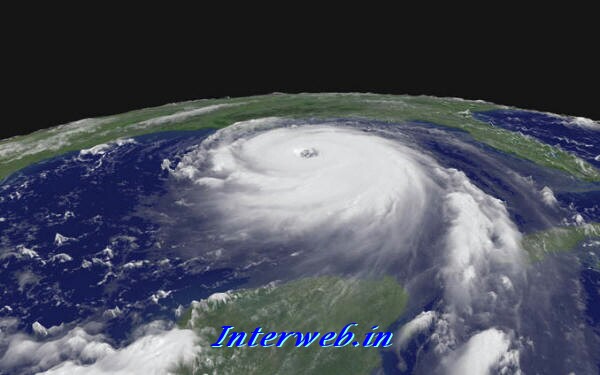 Theme 6
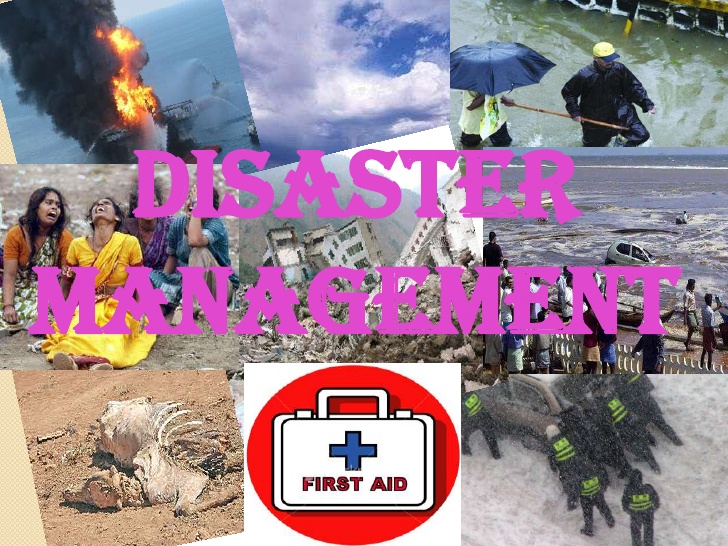 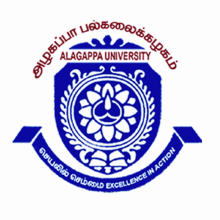 Subject Theme 6: Disaster Management
Last 2 decades : Losses due to disasters are increasing in terms of sophistication and civilization of our life style of the world. 

Disasters apart, factors that enhance the gravity and severity   of disasters include: 
density and size of population, 
unplanned urbanization, 
environmental degradation, 
local and global impacts of climate change
global warming and ozone depletion etc. 
bad governance / short-sighted planning / Lack of disaster preparedness.

All of above are just manifestations of 
    UN-SUSTAINABLE PATHWAYS
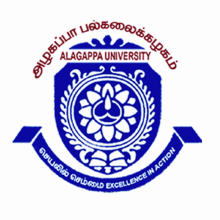 Definitions
Dictionary meaning of "disaster" may be taken as: "a sudden accident or natural event that causes great damage or loss of life“. The biggest problem with the disasters is the suddenness and swiftness with which they arrive.

	Earthquakes, industrial accidents, oil-spills, forest-fires, 	terrorist activities etc. are some of the more commonly 	encountered 	disasters

Disaster management Act –NDMA- National Disaster Management Authority, Govt. of India, 2005)
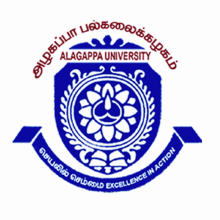 Natural Types of Disasters
Natural Types of Disasters
-
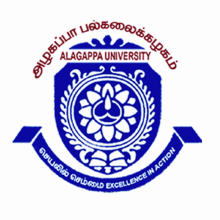 What is the most common natural disaster in the world?
Both earthquakes and tornadoes strike suddenly without warning. Flooding is the most common of natural hazards, and requires an understanding of the natural systems of our environment.

What is a natural hazard?
Natural hazards are severe and extreme weather and climate events that occur naturally in all parts of the world, although some regions are more vulnerable to certain hazards than others. Natural hazards become natural disasters when people's lives and livelihoods are destroyed.
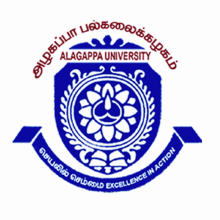 In the last 20 years, flooding has been the most common natural disaster by far, accounting for 43% of all recorded events.In a joint with the UN Office for Disaster Risk Reduction, the Centre for Research on the Epidemiology of Disasters recorded 3,062 natural flood disasters between 1995 and 2015.The following infographic from the report highlights the most frequently occurring natural disasters between 1995 and 2015.
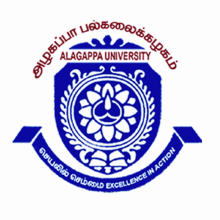 Which natural disasters hit most frequently?
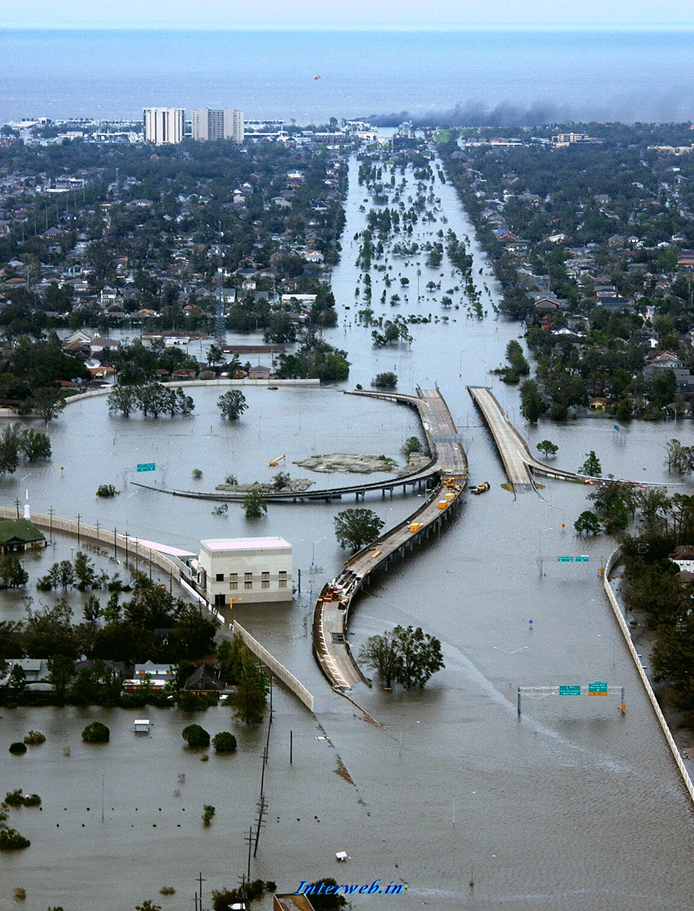 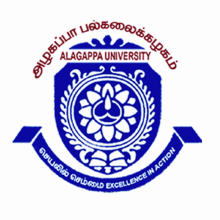 Man-Made and Technological Types of Disasters
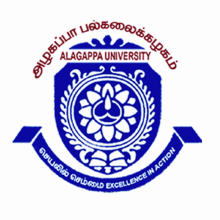 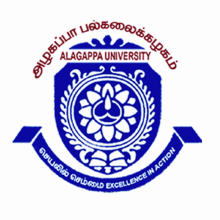 What is a man made disaster?
A man-made disaster results from man-made hazards (threats having an element of human intent, negligence or error, or involving a failure of a man-made system). They differ from natural disasters that result from natural hazar.

What is a natural calamity?
A natural disaster is a major adverse event resulting from natural processes of the Earth; examples include floods, volcanic eruptions, earthquakes, tsunamis, and other geologic processes
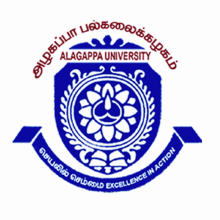 Man-Made :Nuclear Power Plant Explosion
London's Killer Fog. ...
The Al-Mishraq Fire. ...
The Nuclear Power Plant Explosion in Chernobyl, Russia. ...
The Kuwait Oil Fires. ...
The Destruction of the Aral Sea. ...
The Exxon Valdez Oil Spill. ...
Dioxin Pollution. ...
Hiroshima Nuclear (atomic) Bomb - USA attack on Japan (1945)
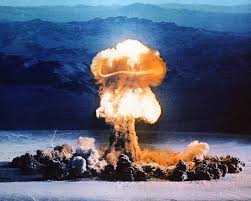 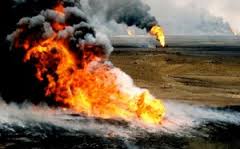 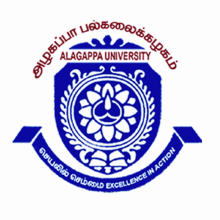 General and scientific Types of Disaster
Hydrological and Meteorological Disasters 
Geological Disasters
Biological Disasters
Nuclear & Industrial Disaster
Accidental Disaster
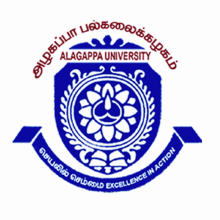 2. Geological Disasters (6 Types):-
Landslides,
Mud flows
Earthquake,
Mines fires
Dam failure and
 General fire.
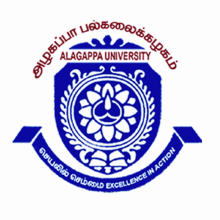 3. Biological Disasters (4 Types) .
Epidemics
Pest attacks
Cattle epidemics and 
Food poisoning.
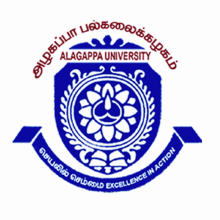 4. Nuclear & Industrial Disaster (3 Types)
Chemical
 Industrial and 
 Nuclear accidents.
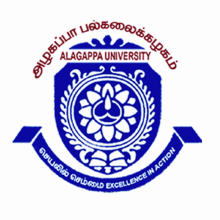 5. Accidental Disaster (7 Types)
Urban and forest fire,
Oil spill
 Mine flooding incidents
Collapse of huge building structure
 Bomb blast
 Air, road and rail mishaps
 Boat capsizing and Stampede during large congregations.
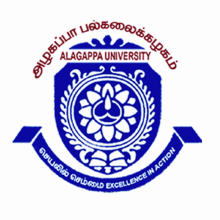 Based on above said  facts…..
We aware about this aspects….
The Management practices to be establish


So, we know some forthcoming basic Ideas…..
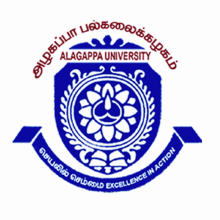 New Project Ideas
Identification of potential disaster
Sites Selection
Proper locations
Vulnerable target groups  and population
 
Developing a action plan - involving local community and authorities
 	Creating awareness by organising mock exercises 	using locally available recourses .
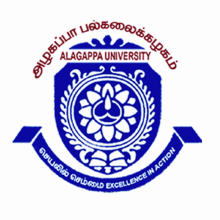 Cont…
Mapping/disaster management for your local area.

Awareness creation, development of education material and creation of awareness, preparing volunteers and developing opportunities for leadership.

Preparing students with basic lesson in tacking a fire outbreak, accident in a chemical laboratory, flood or even a bomb threat and terrorists attack and hostage crisis.
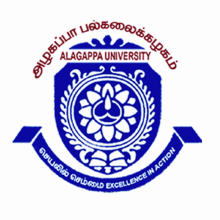 Tips to Remember
Make sure that your plan is cost effective, innovative and sustainable.

Make optimum use of locally available resources rather than depending on the external agencies for help and support. 

Suggest a mechanism how the risk reduced is measurable.  

Involve villagers/community members to assess the local resources and drawing the map and plan.
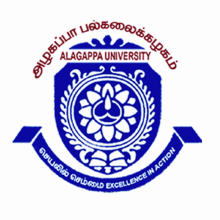 [Speaker Notes: Make sure that your plan is cost effective, innovative and sustainable.
Make optimum use of locally available resources rather than depending on the external agencies for help and support. 
Assess the existing capacities/resources (both externally/within community) that can assist in risk reduction to provide an element of novelty in your planning. 
Suggest a mechanism how the risk reduced is measurable.  
Involve villagers/community members to assess the local resources and drawing]
Developing community/school plan to tackle disasters and emergencies by risk assessment, hazards, vulnerabilities and contingency planning to bring back life to normalcy in shortest period of time. 

Study and developing a strategy for mitigating structural/material deficiencies prone to disaster like earthquake, fire, flood etc. through retrofitting or during on-going re-modeling in your locality, housing society and village. 

Chemical hazard identification and risk analysis including awareness about  basic information about the resources, demography, existing organizational set up, administrative facilities at the state, district and local levels.

Describes preparedness and mitigation measures as well as response mechanisms. 
Cont …
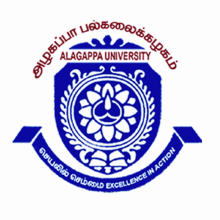 Develop a disaster specific preparedness plan keeping in view the demography/topography and the disaster profile of your area.
 
Identification of  hazard and risk analysis of your area  by  incorporating  basic information about the resources, demography, existing organizational set up, administrative facilities at the state, district and local levels by developing a workable mechanism for  preparedness and mitigation measures along with a response mechanisms. 

Finally, Individually
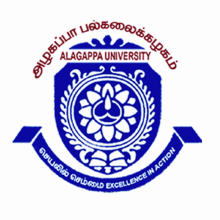 Other Tips
Develop a Release plan for persons with special needs (like physically/visually  disabled population and senior citizens) in relation to a particular disasters or emergencies (fire, flood, earthquake, etc.) The project must have following components:-
 
Consultation with persons with special needs for resources needed during disasters/emergencies.
Identification of basic amenities (water sanitation etc.) required by them during/after the disaster takes place.
Existing schemes and institutes providing assistance devices.
Identification and listing of people/govt and non-govt institutes/agencies of the people who can provide the help to people of special needs. 
Preparing the inventories of items required for rescue and relief operation.  
Develop alternate communication channels which will work in any disasters (grid independent, one to one communication systems like mesh networks etc.)
method of construction.
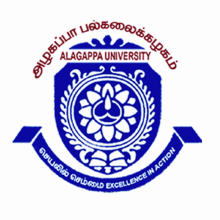 Study the impact of disaster on the livelihood of affected population in recent past. 
 
Develop a mechanism (including mathematical modeling) to estimate the loss of livelihood or environmental degradation in a hypothetical disaster situation  of your area/ region or State. 
 
Estimate the economic loss by collecting primary and secondary data in relation to Environmental Degradation / loss of livelihood in your area and propose a plan to reduce the same in relation to a particular disaster (flood, cyclone, earthquake, sea level rise, tsunami) 
 
Study the local and traditional consideration, taken into consideration while constructing houses or other dwelling units or systems in relation to a particular disaster and compare it with modern
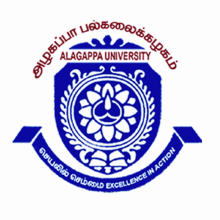 Dear Students
Take immediate steps as like.,
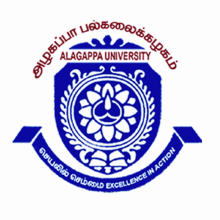 Steps For Disaster Mitigation
step-1
	Identification of disaster

step-2
   Evolving strategies for precautions 

step-3
Action during disaster
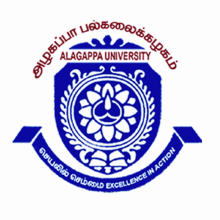 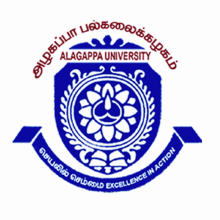 Thank You

With Kind regards
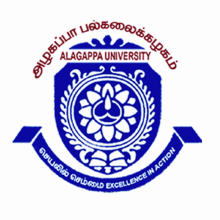